Notification of suspected measles and rubella (MR) cases and COVID-19 cases by epidemiological week, South America*, 2020-2021**
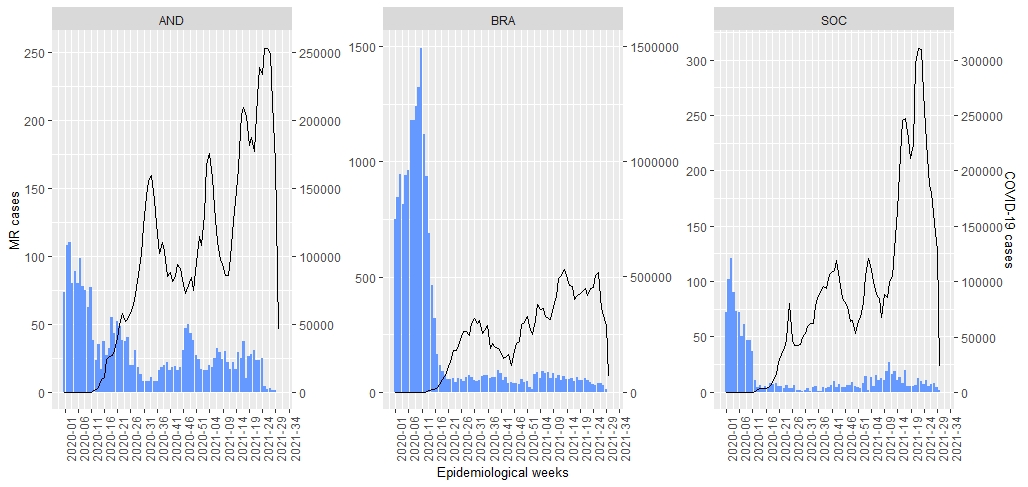 *Andean (AND) = Bolivia, Colombia, Ecuador, Peru and Venezuela | Brazil (BRA) | Southern Cone (SOC) = Argentina, Chile, Paraguay and Uruguay
**Data as of epidemiological week 30, 2021.  Source: Surveillance country reports sent to PAHO.